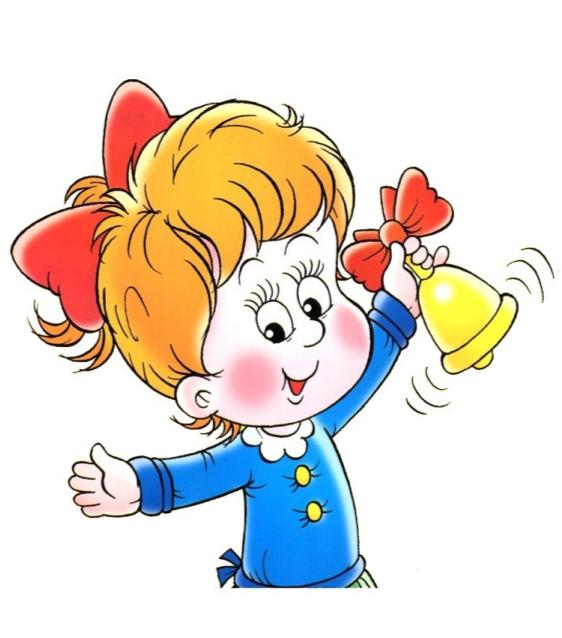 ПРОЗВЕНЕЛ УЖЕ
ЗВОНОК – 
НАЧИНАЕТСЯ УРОК!
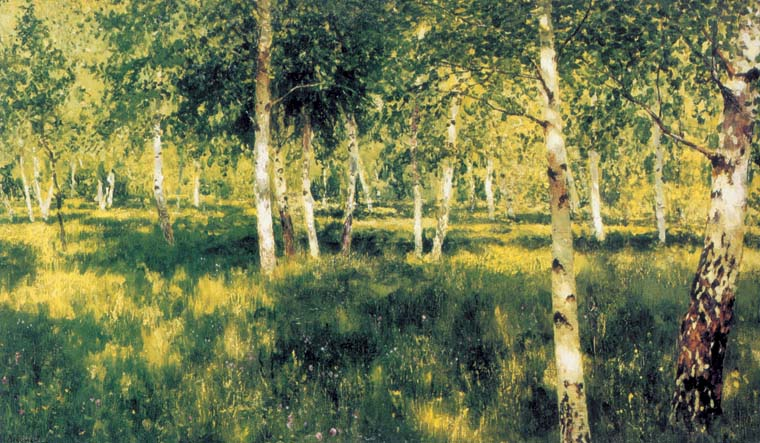 ОРГАНЫ ЧУВСТВ
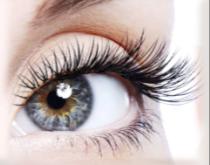 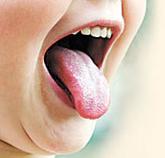 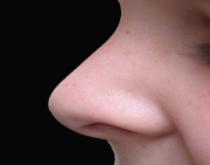 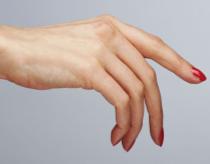 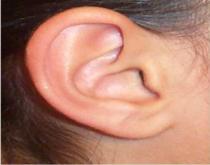 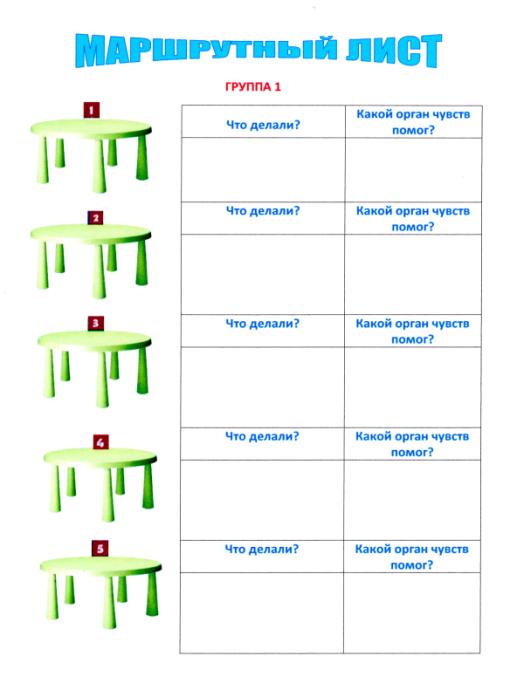 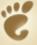 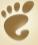 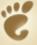 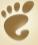 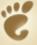 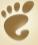 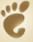 БЕРЕГИ!
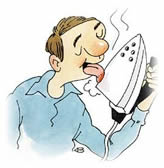 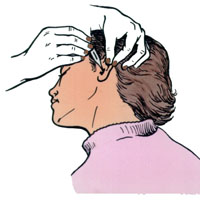 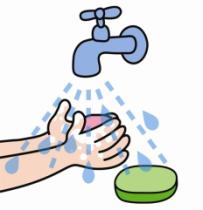 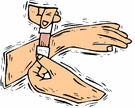 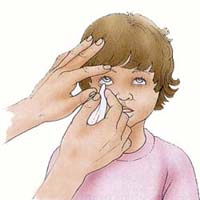 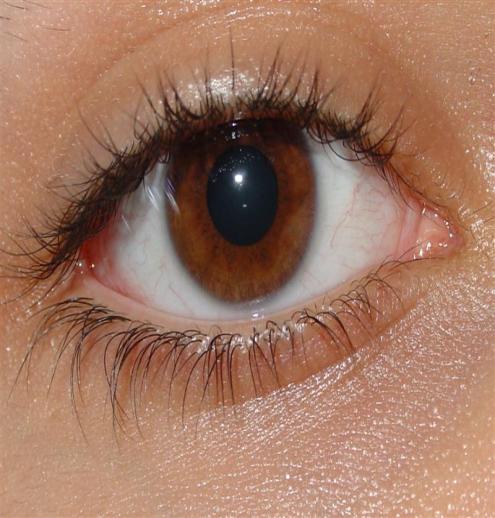 ОРГАН
    ВКУСА
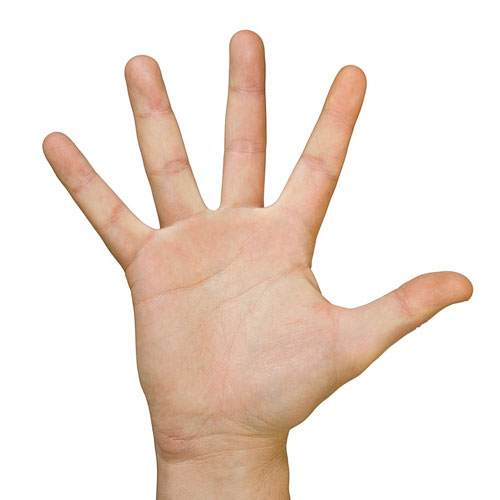 ОРГАН
ОБОНЯНИЯ
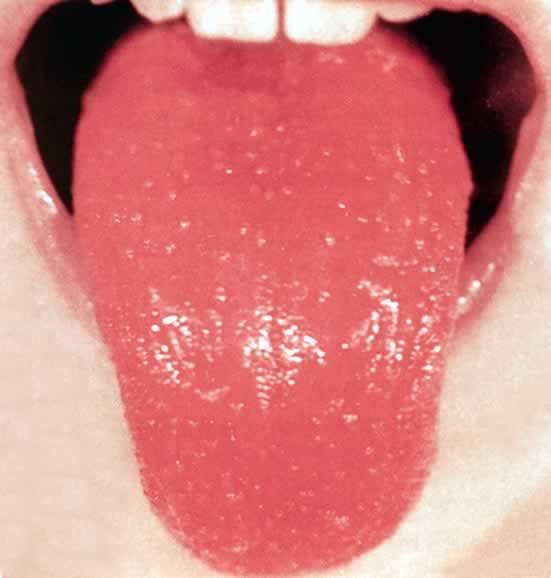 ОРГАН
СЛУХА
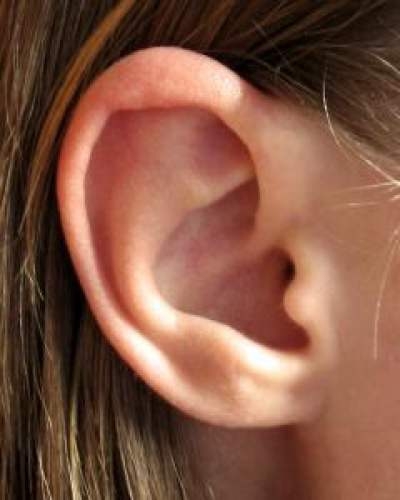 ОРГАН
  ЗРЕНИЯ
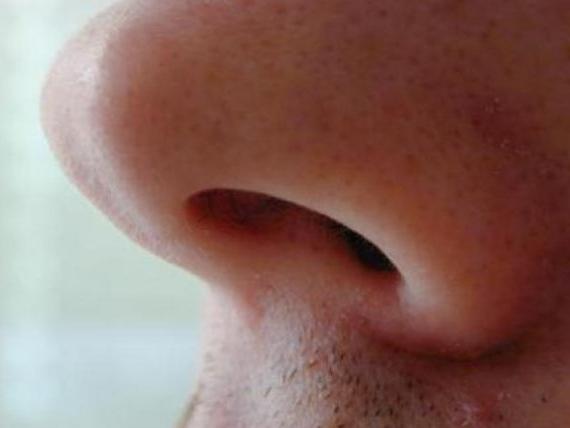 ОРГАН
ОСЯЗАНИЯ
П                О
М	    
О
Г	     
И
Т	
Е!
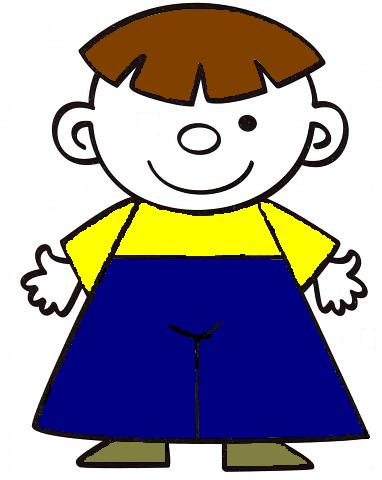